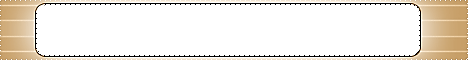 استراتيجية : الطاولة المستديرة
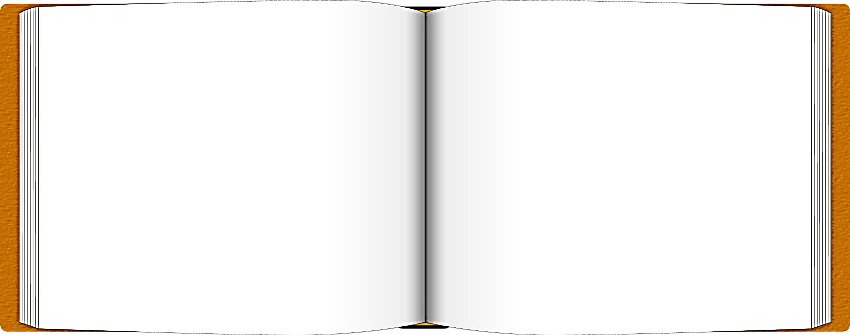 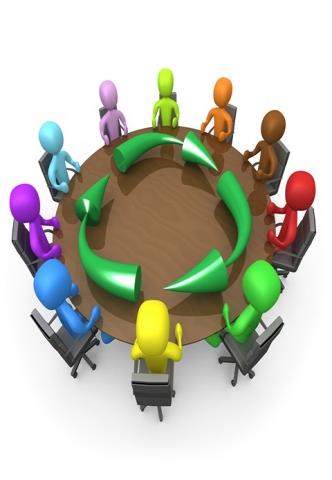 خطوات الاستراتيجية
تقسيم الطلاب إلي مجاميع صغيرة 
يختار المعلم طالب البداية من كل حلقة باستخدام قلم الرصاص والورقة
يطلب المعلم منهم تصميم مشروع أو خطوات عمل أو مشكلة لها عدة حلول أو موضوع معين
يبدأ طالب البداية بالكتابة وعندما ينتهي يبدأ الثاني والثالث وهكذا ويتناقشون بعد ذلك عن حلولهم ويصححون إن اقتضت الحاجة
يقيم المعلم النتائج بعد ذلك 
في حالة وجود مجموعة لم تحل بشكل جيد أو لم تكن اجابتها مثالية فيعاد توزيع الطلاب بحيث يذهب كل طالب إلي مجموعة جديدة
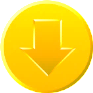 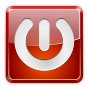 الفصل الخامس
الدرس 1
الدرس 2
الدرس 3
اختبار الفصل
الدرس 4
الدرس 5
مقدمة فى المتجهات
الكمية المتجة
هى كمية لها طول واتجاة مثل السرعة المتجة لكرة
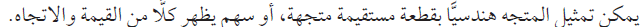 يكون المتجه فى الوضع القياسى اذا كانت نقطة بدايتة نقطة الاصل
ويمكن تمثيل المتجهات هندسيا بمعرفة  كلا من :-
اتجاه المتجة
وهى الزاوية التى يصنعها المتجه مع المحور الافقى محور x
وتمثل بطول القطعة المستقيمة من نقطة الاصل وتعطى بمقياس رسم
طول المتجة
مثـــــــال
حدد الكميات المتجهة والكميات القياسية (العددية ) فى كل مما يأتى:-
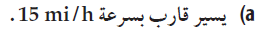 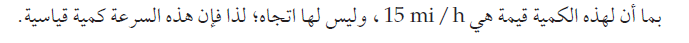 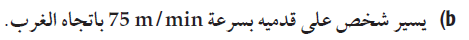 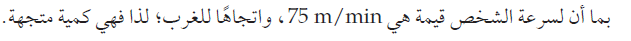 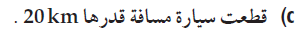 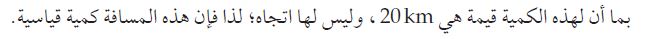 تمثيل المتجهات هندسيا
المسطرة
المنقلة
الادوات الهندسية المستخدمة
ملحوظة هامة:- يجب تحديد مقياس الرسم المناسب لرسم المتجة ويكون تقديريا حسب  طول المتجة
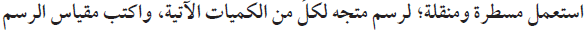 مثال
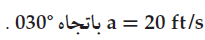 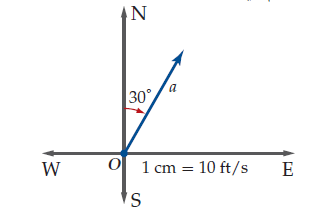 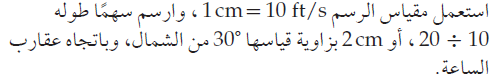 ايجاد المحصلة لمتجهين
ولايجاد المحصلة لمتجهين نستخدم اما قاعدة المثلث او قاعدة متوازى الاضلاع كما يأتى:-
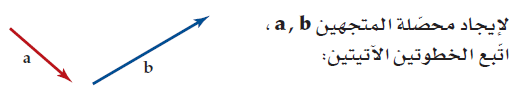 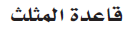 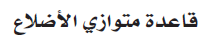 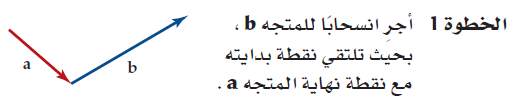 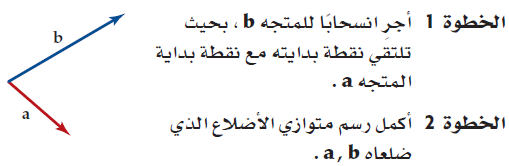 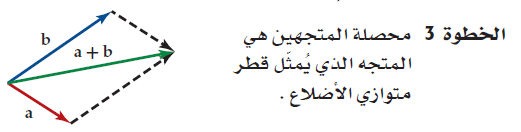 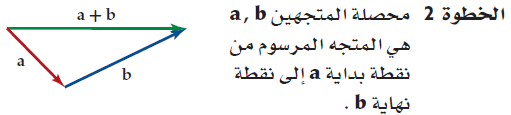 ضرب المتجه في عدد حقيقي
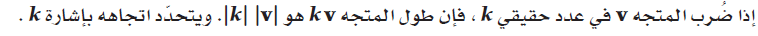 ويتحدد اتجة المتجة تبعا لاشارة العدد الحقيقى المضروب فية كالاتى:
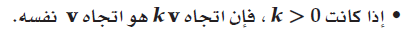 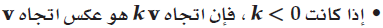 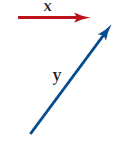 مثال
أرسم المتجة               حيث  x , y  متجهان كما فى الشكل المجاور
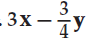 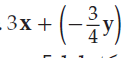 الخطوة الاولى أعد كتابة المتجه على صورة جمع متجهين
الخطوة الثانية :- مثل كلا من المتجهين الناتجين مع ملاحظة ان الاشارة السالبة تعبى الاتجاة المعاكس
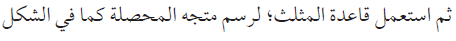 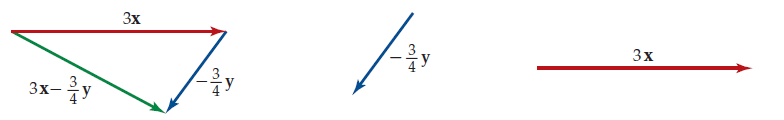 المتجهات في المستوي الإحداثي
الصورة الاحداثية للمتجة
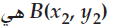 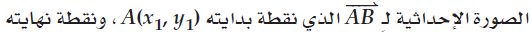 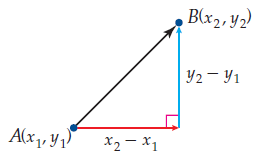 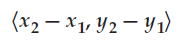 مثال
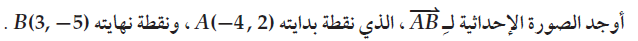 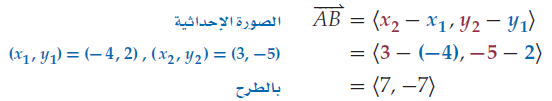 طول المتجه في المستوي الإحداثي
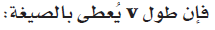 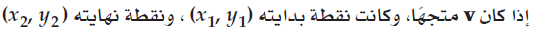 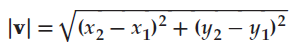 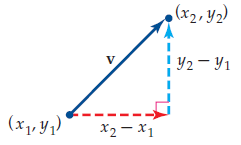 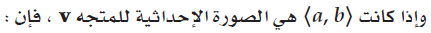 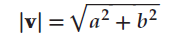 مثال
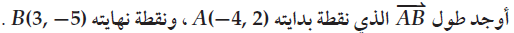 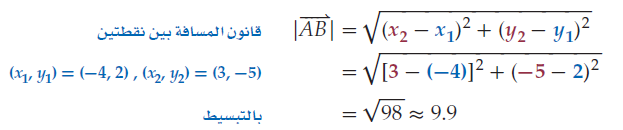 العمليات علي المتجهات
ضرب متجهين
طرح متجهين
جمع متجهين
ويمكننا من خلال القواعد الاتية للجمع والطرح والضرب  اجراء تلك العمليات على المتجهات
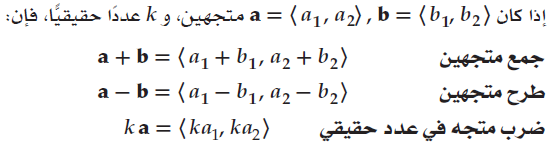 مثال
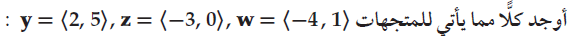 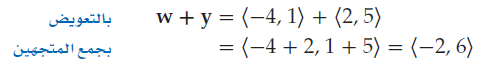 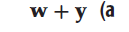 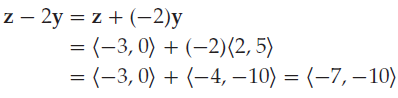 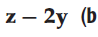 متجهات الوحدة
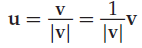 متجة الوحدة:- هو متجة طولة 1ويرمز لة بالرمز u حيث
مثال
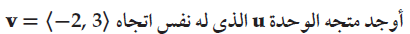 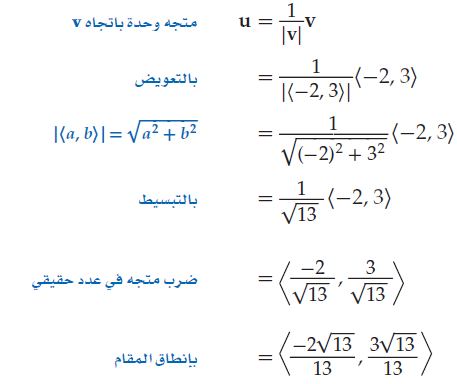 ملحوظة
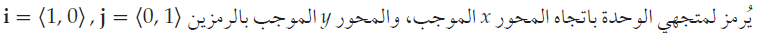 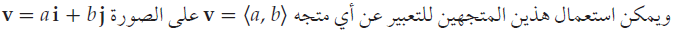 مثال
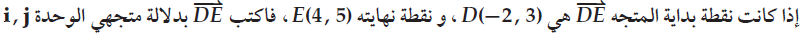 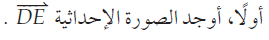 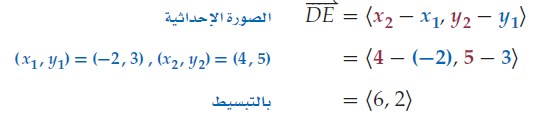 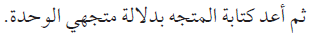 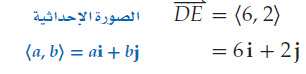 الصورة الاحداثية للمتجه
ويمكن كتابة الصورة الاحداثية للمتجة بدلالة          كالاتى
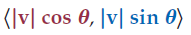 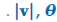 مثال
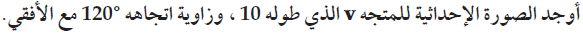 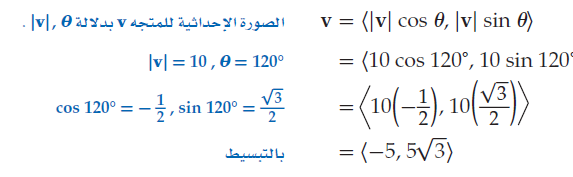 الحل
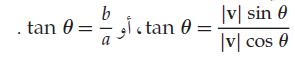 ويمكننا ايجاد زاوية اتجاة المتجة مع المحور Xالموجب كالاتى
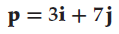 مثال
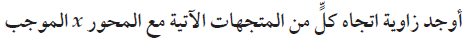 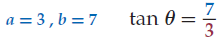 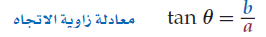 الحل
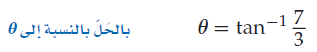 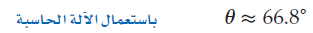 الضرب الداخلي لمتجهين في المستوي الإحداثي
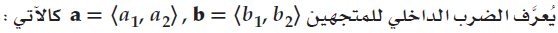 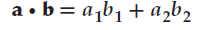 ملحوظة:- اذا كان حاصل ضرب متجهين يساوى صفرا فنهما يكونان متعامدان
خصائص الضرب الداخلى
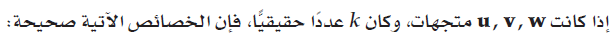 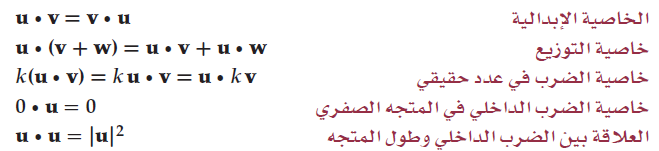 مثال
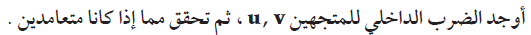 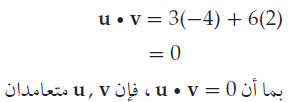 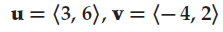 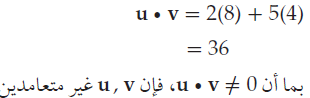 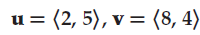 مثال
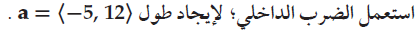 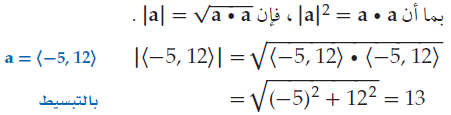 الزاوية بين متجهين
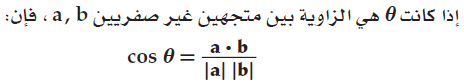 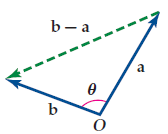 مثال
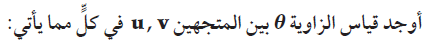 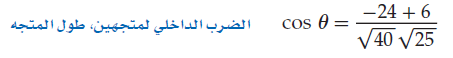 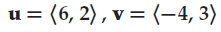 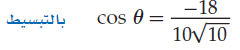 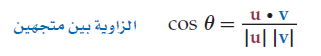 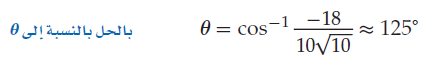 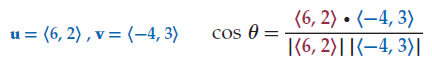 العمليات على المتجهات فى الفضاء
خطوات تعيين نقطة فى الفضاء
تتمثل النقطة فى الفضاء بثلاثيات مرتبة من الاعداد الحقيقية(X .Y.Z)كالاتى:-
(أولا):- نعين النقطة (X .Y.)                 (ثانيا)نتحرك لاعلى او لاسفل موازين لمحورZحسب المسافة المعطاة
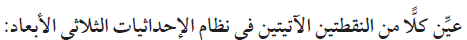 مثال
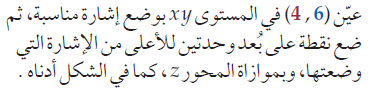 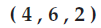 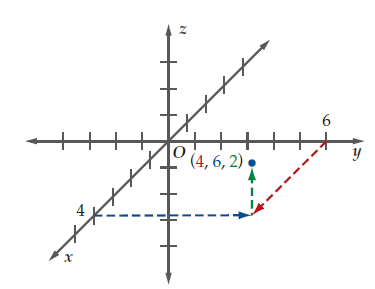 قانونا المسافة و نقطة المنتصف في الفضاء
القانونان يشبهان قانونا المسافة ونقطة المنتصف فى المستوى الاحداثى ويعطى بالقاعدة الاتية:-
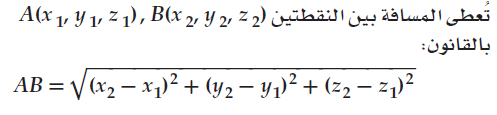 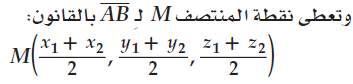 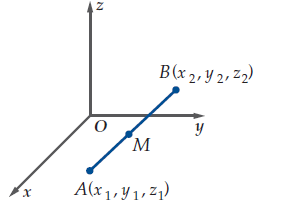 ويتضح ذلك من الشكل الاتى
التعبير عن المتجهات فى الفضاء جبريا
الصورة الاحداثية لقطعة مستقيمة فى الفضاء
وتتم بطرح احداثيات نقطة البداية من احداثيات نقطة النهاية
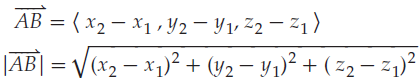 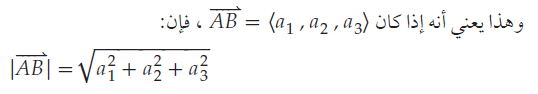 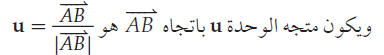 مثـــــال
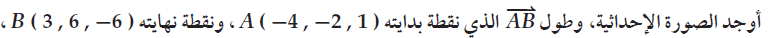 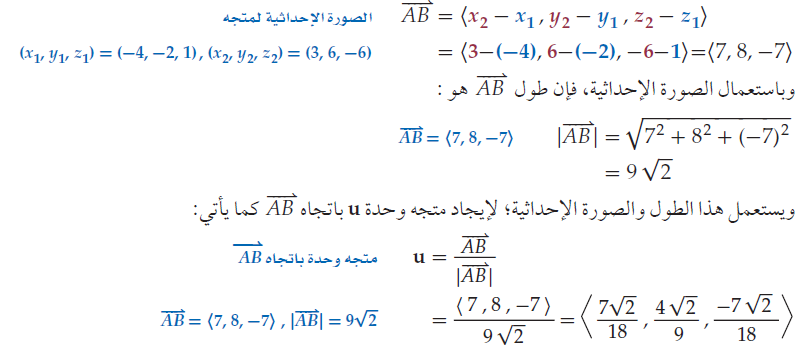 العمليات علي المتجهات في الفضاء
جمع متجهين
ضرب متجهين
طرح متجهين
ويمكننا من خلال القواعد الاتية للجمع والطرح والضرب  اجراء تلك العمليات على المتجهات
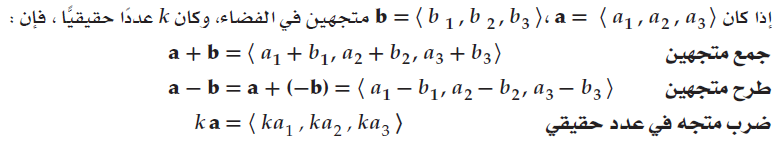 مثال
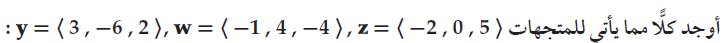 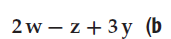 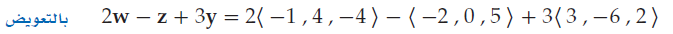 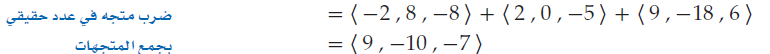 الضرب الداخل و المتجهات المتعامدة في الفضاء
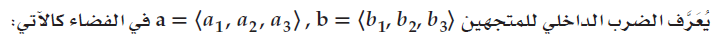 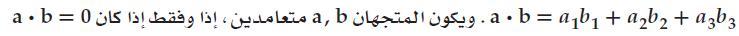 مثال
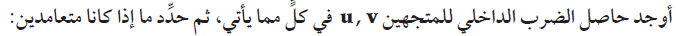 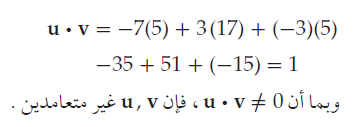 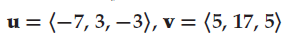 ولايجاد الزاوية بين متجهين فأننا نطبق القاعدة الاتية
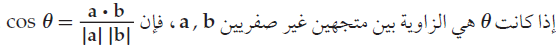 مثال
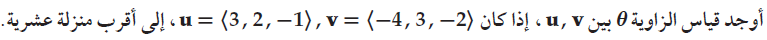 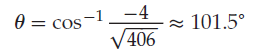 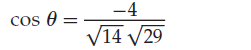 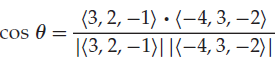 الضرب الاتجاهي للمتجهات في الفضاء
الضرب الاتجاهى هو متجة وليس عددا
يرمز لة بالرمز
يكون عموديا على المستوى
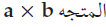 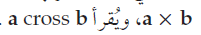 ويعطى بالقاعدة الاتية
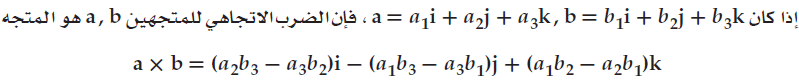 مثال
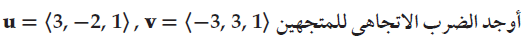 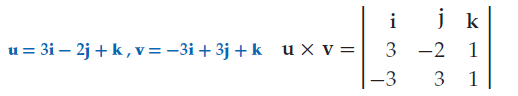 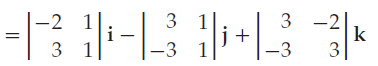 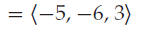 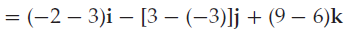 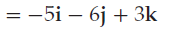 الضرب القياسي لثلاثيات
الضرب القياسى للثلاثيات يمثل حجم متوازى السطوح والتى تكون المتجهات هى احرف متجاورة فية ويعطى بالقاعدة الاتية:-
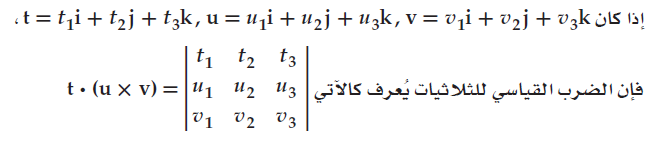 مثال
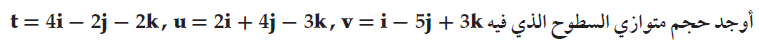 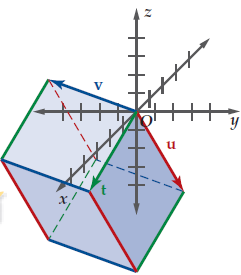 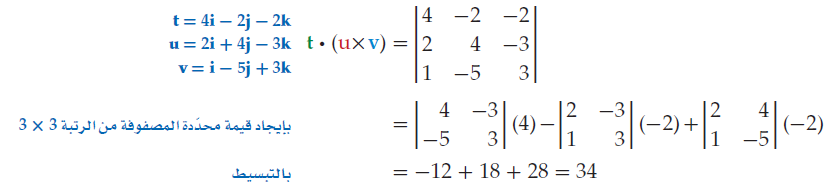 اختبار منتصف الفصل
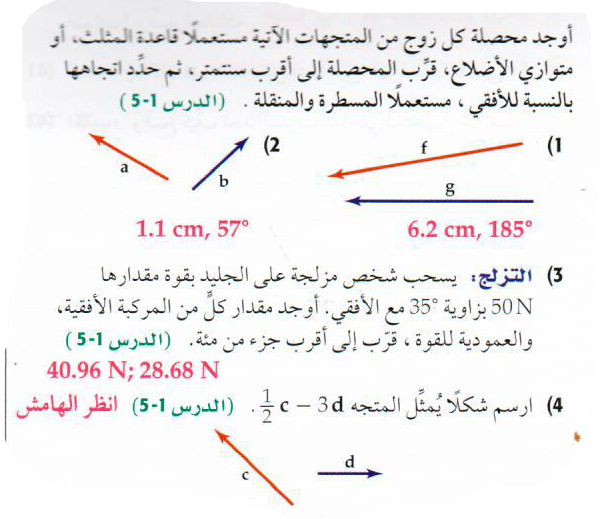 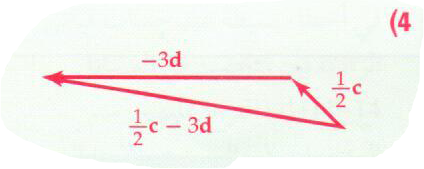 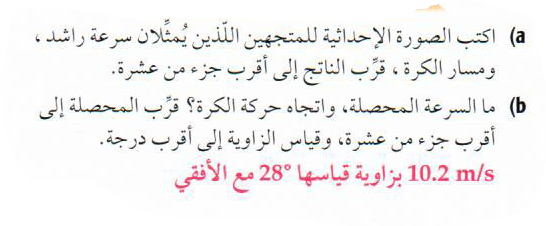 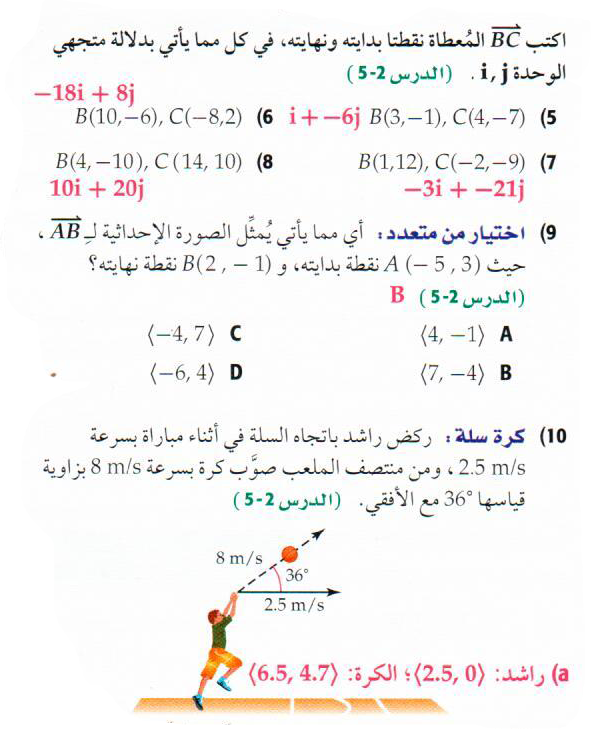 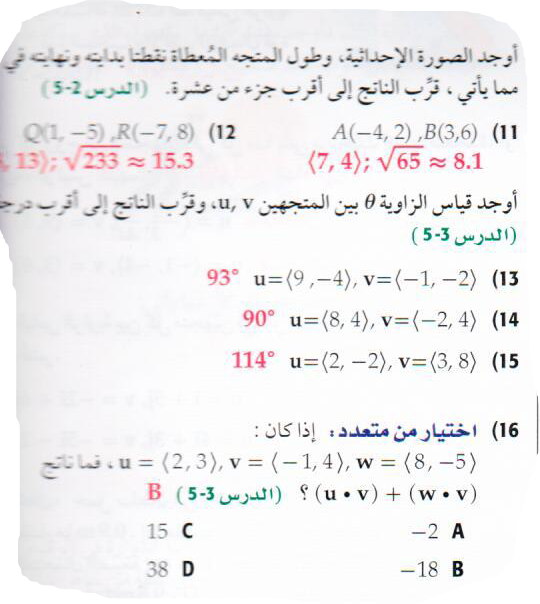 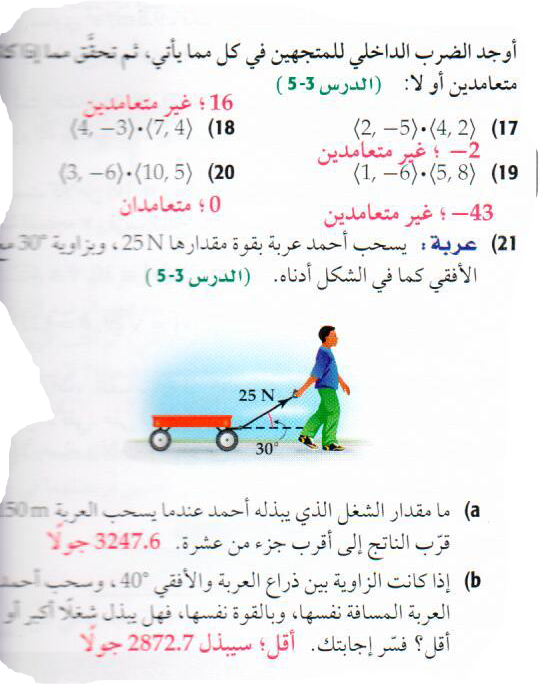 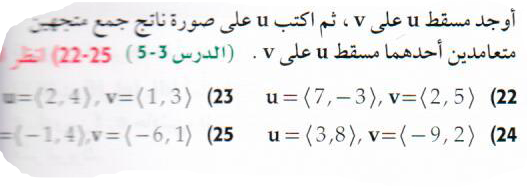 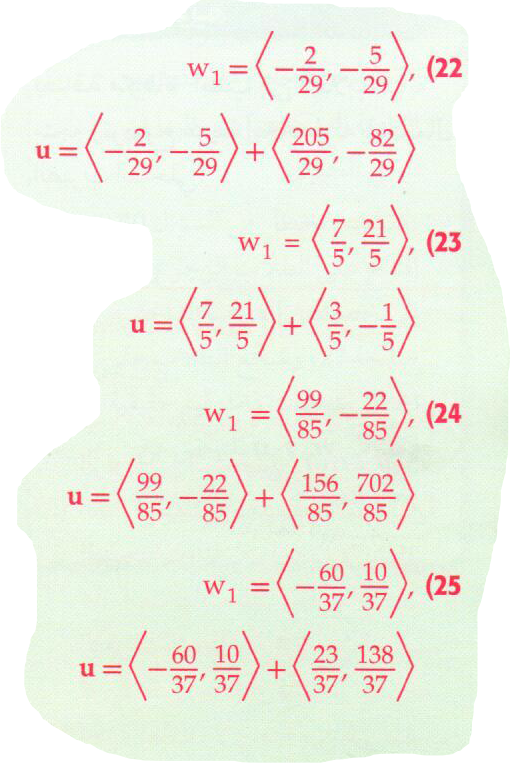 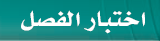 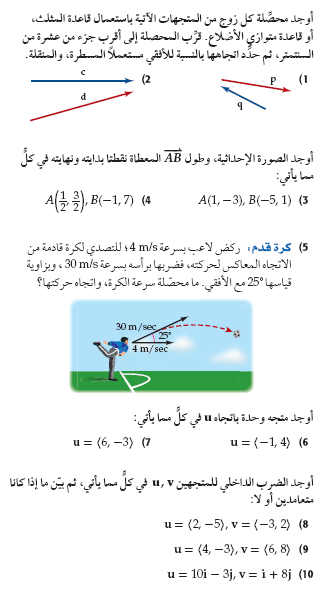 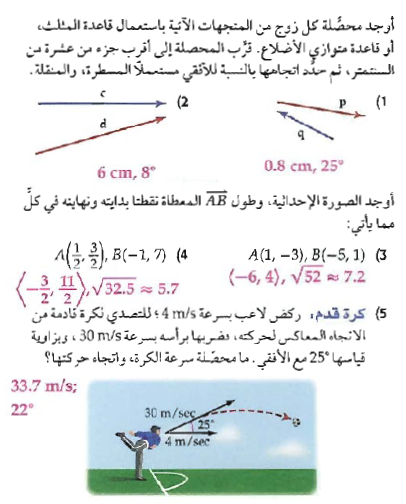 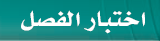 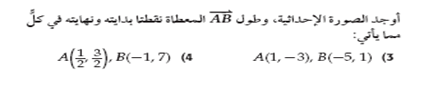 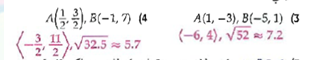 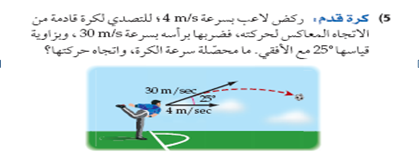 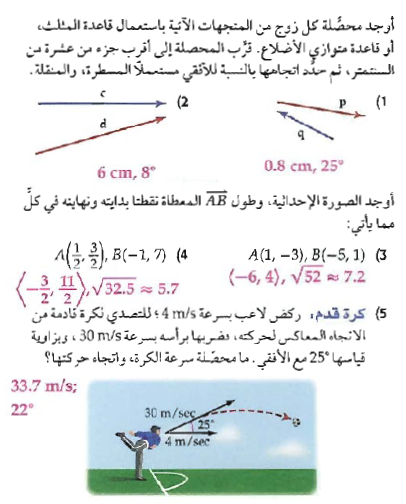 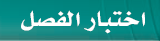 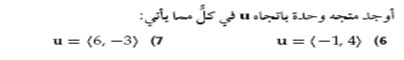 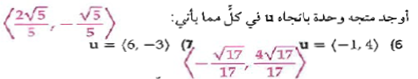 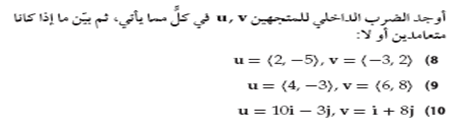 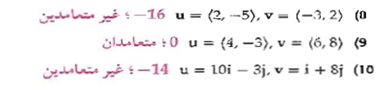 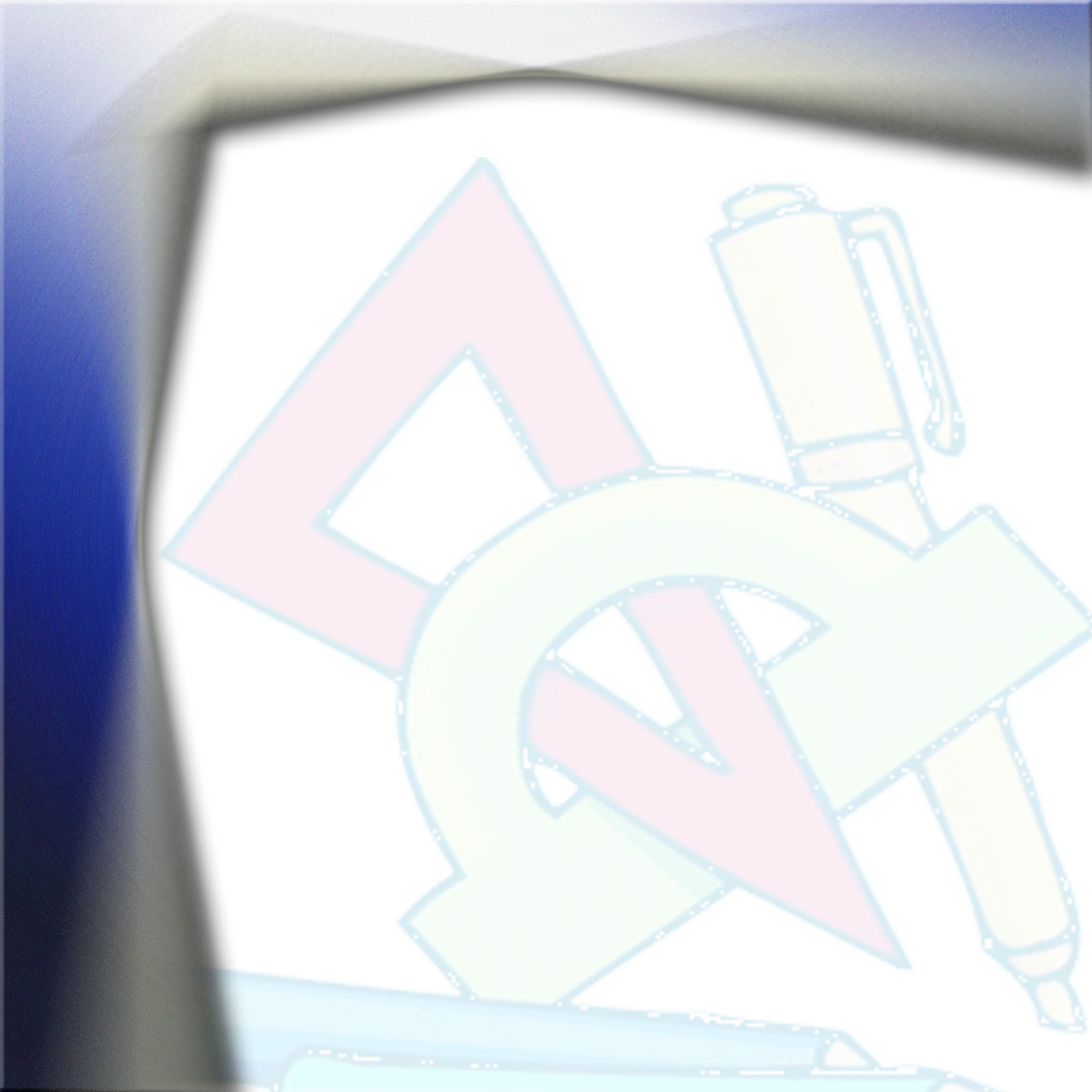 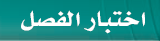 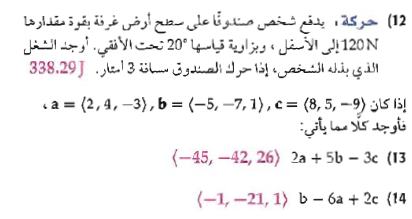 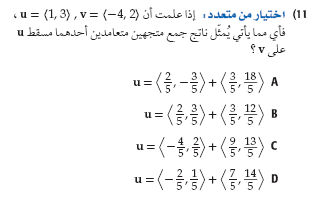 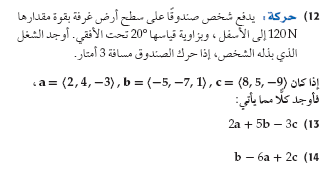 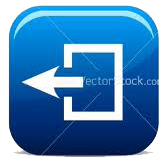 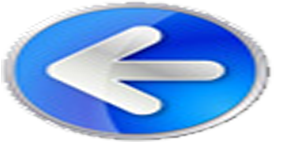 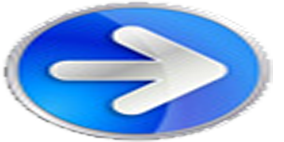 الرئيسية
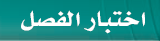 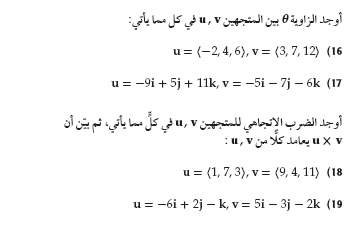 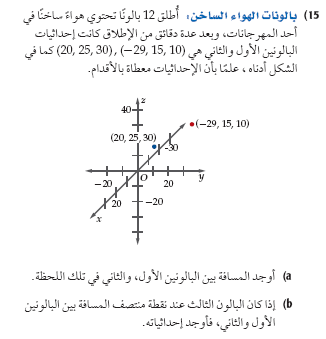 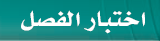 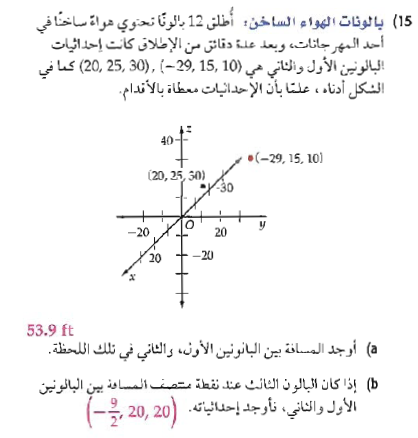 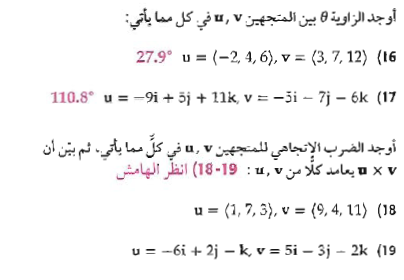 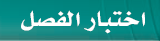 إجابات
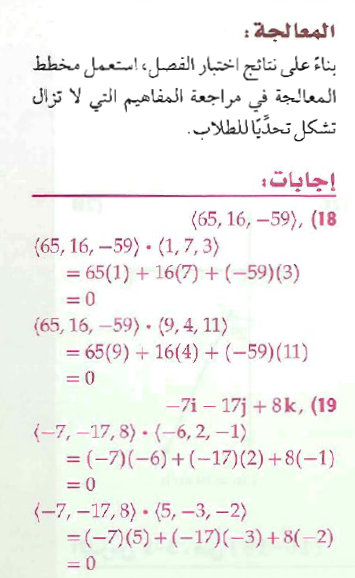